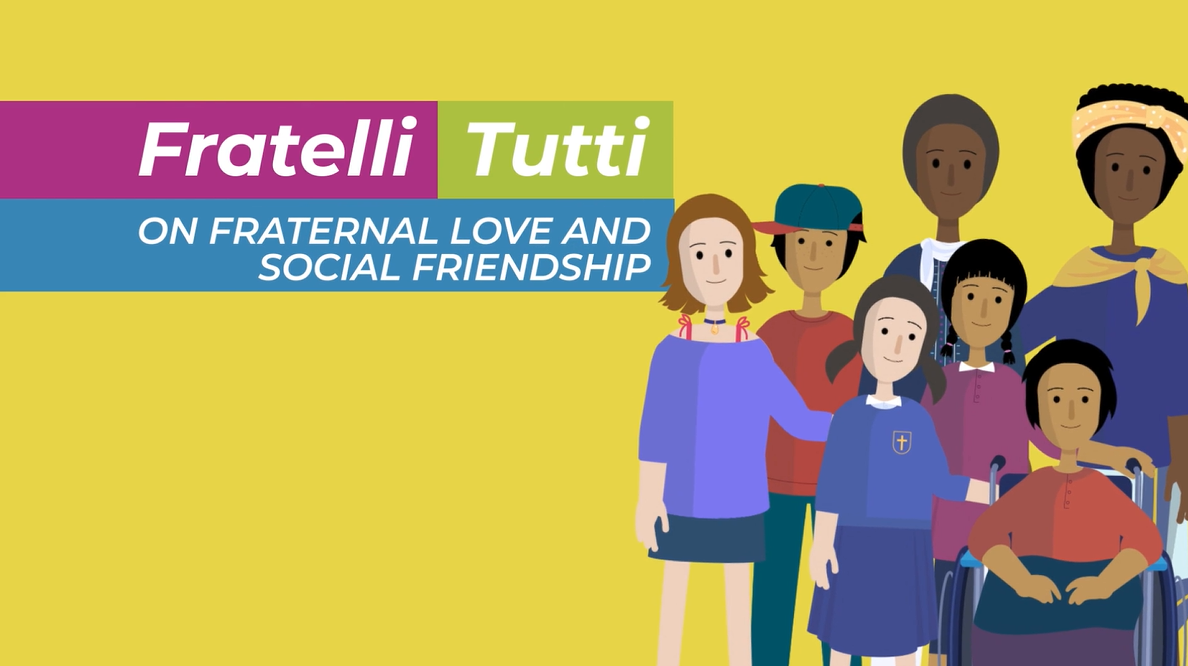 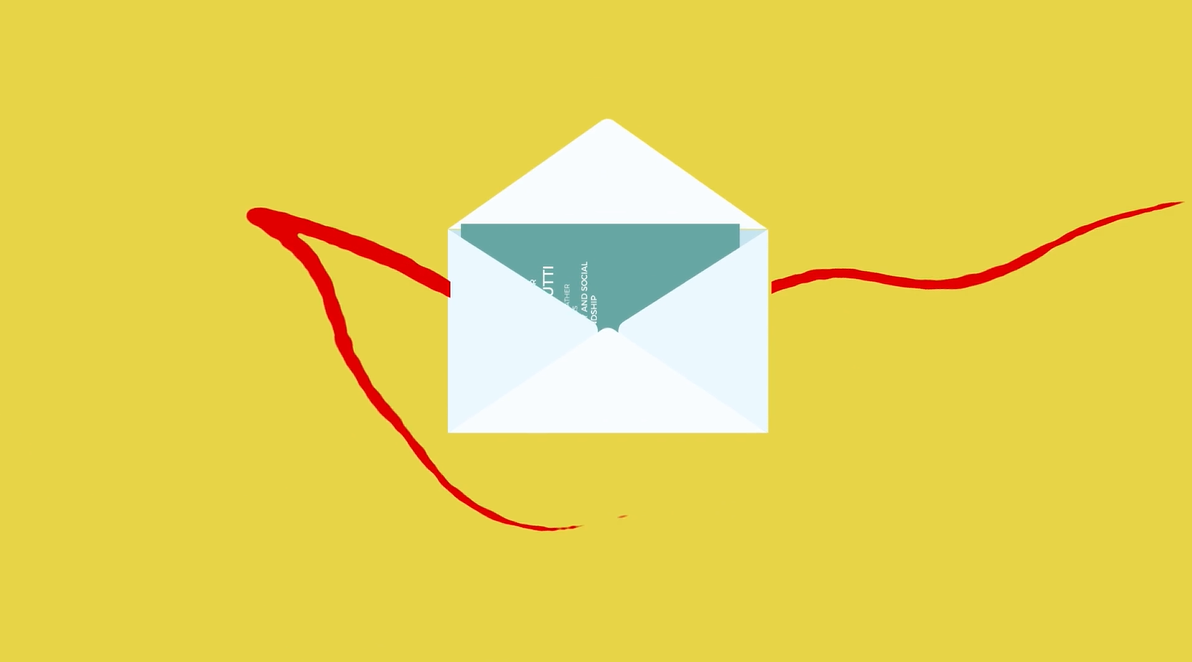 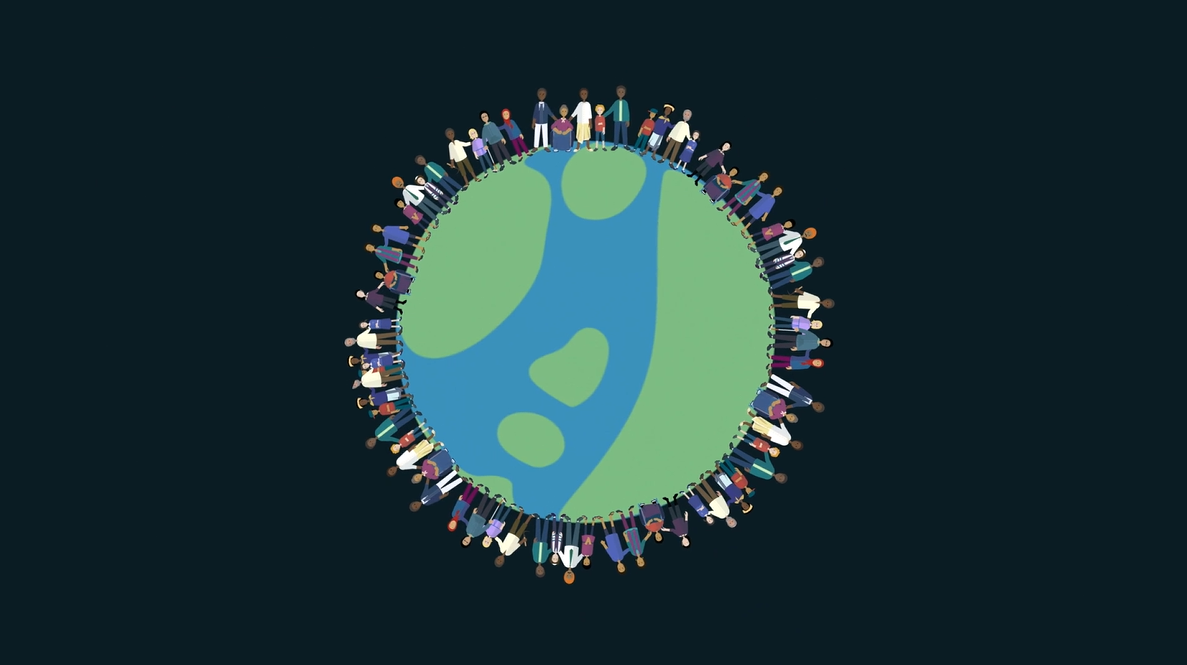 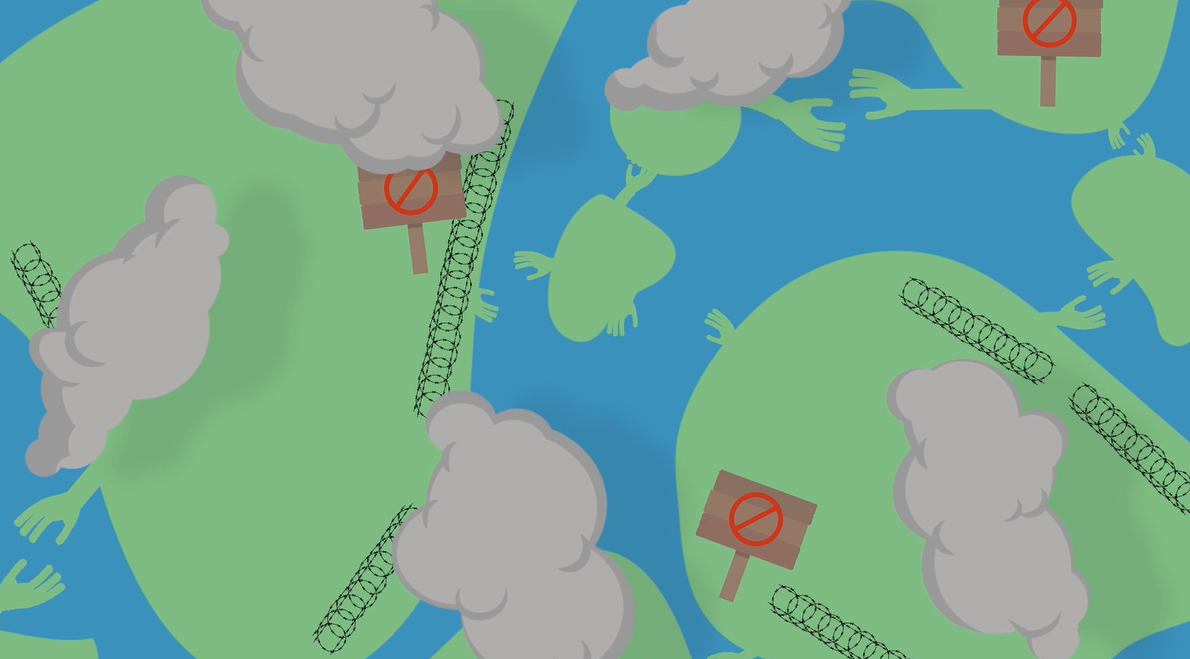 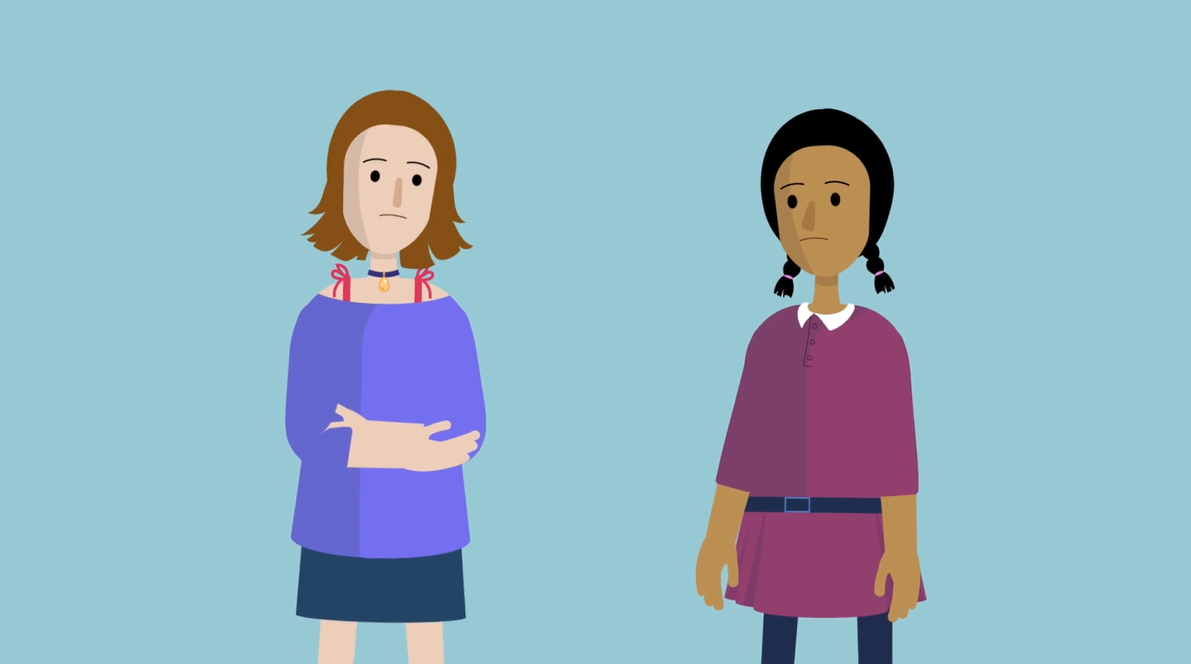 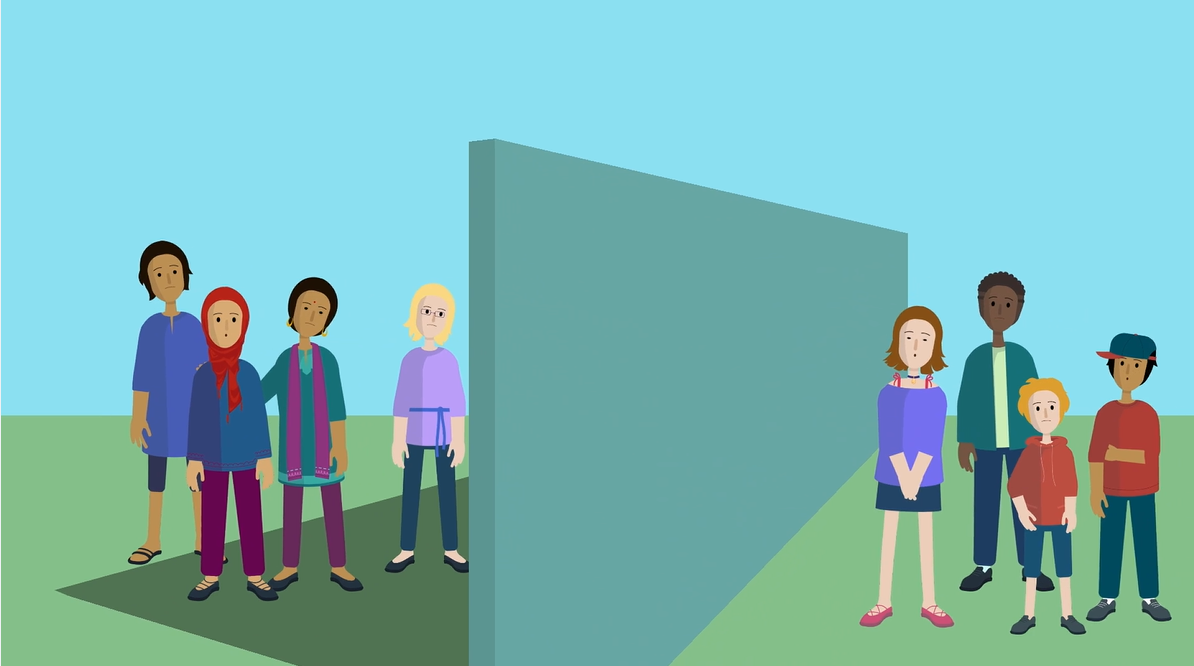 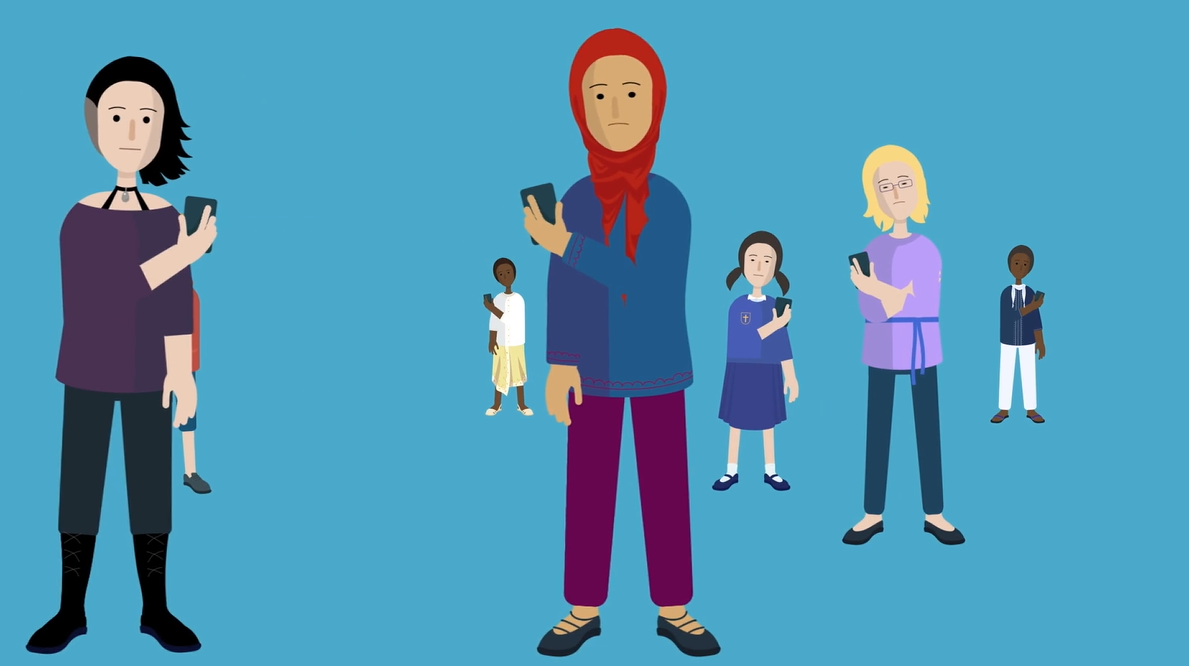 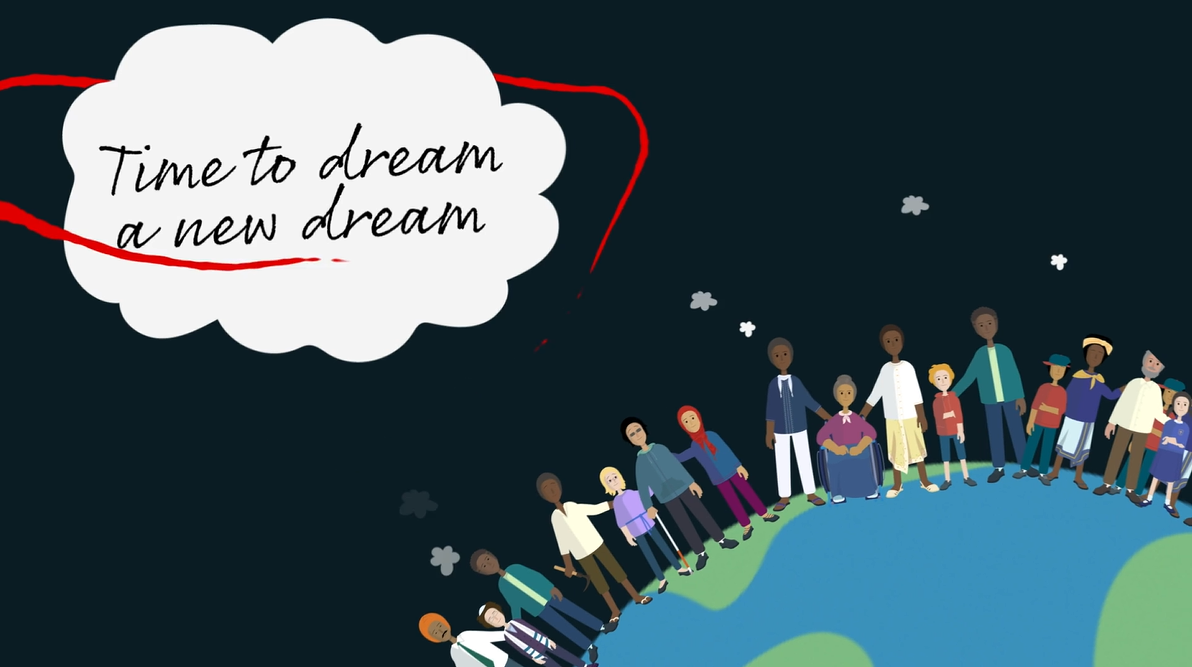 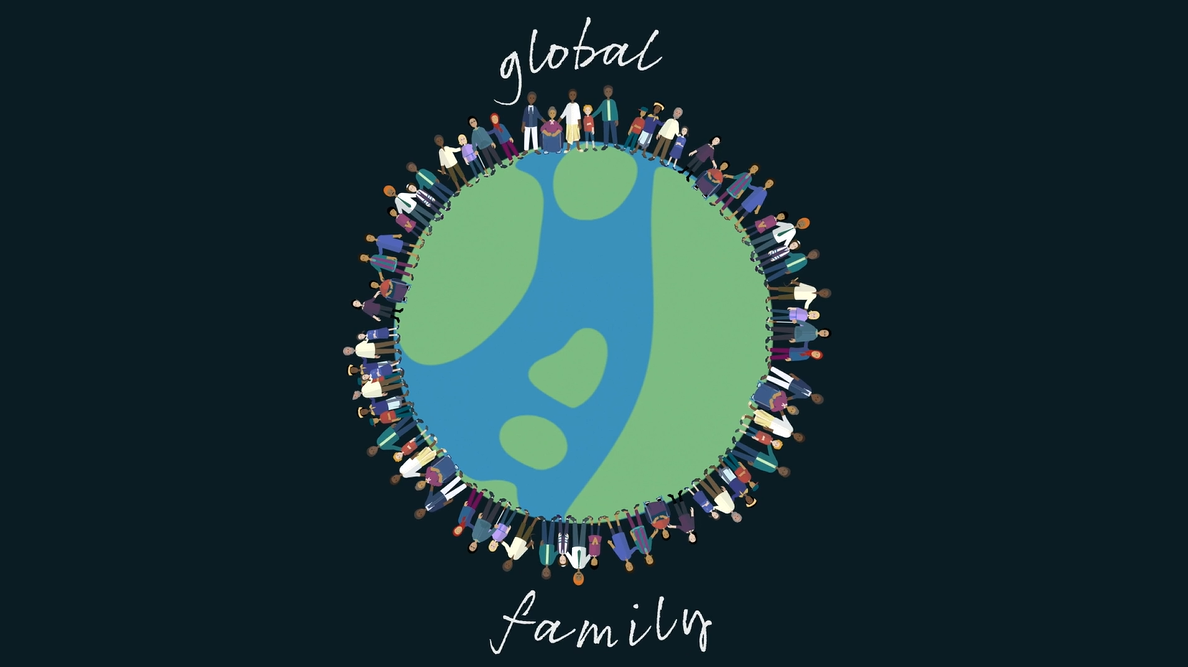 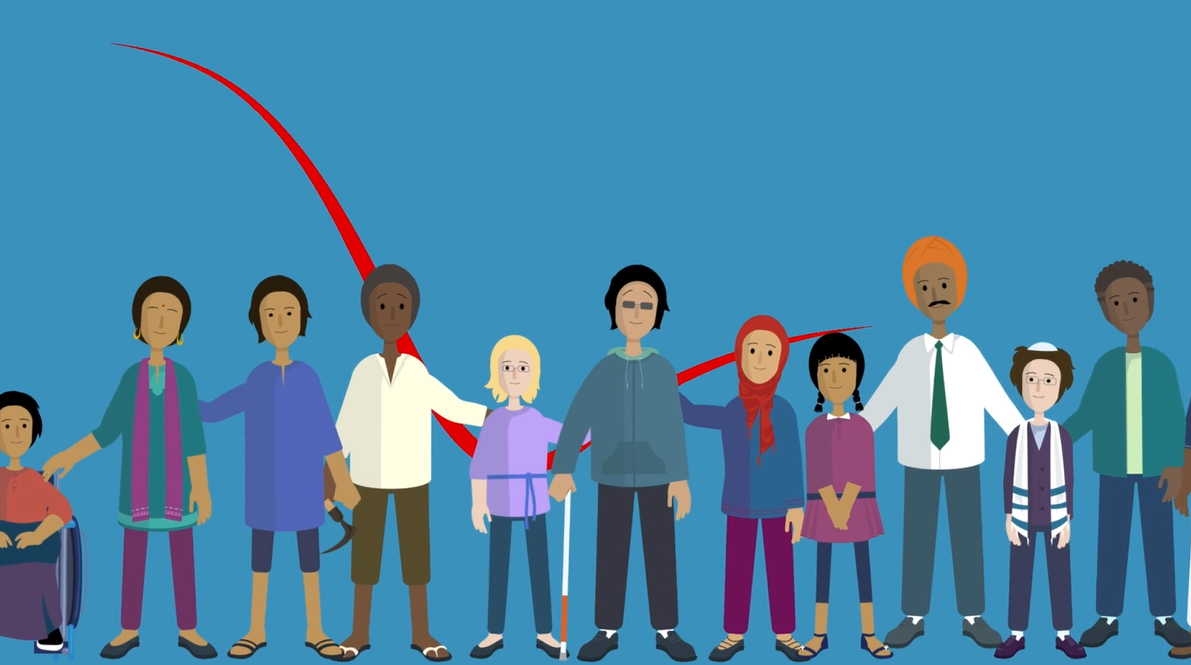 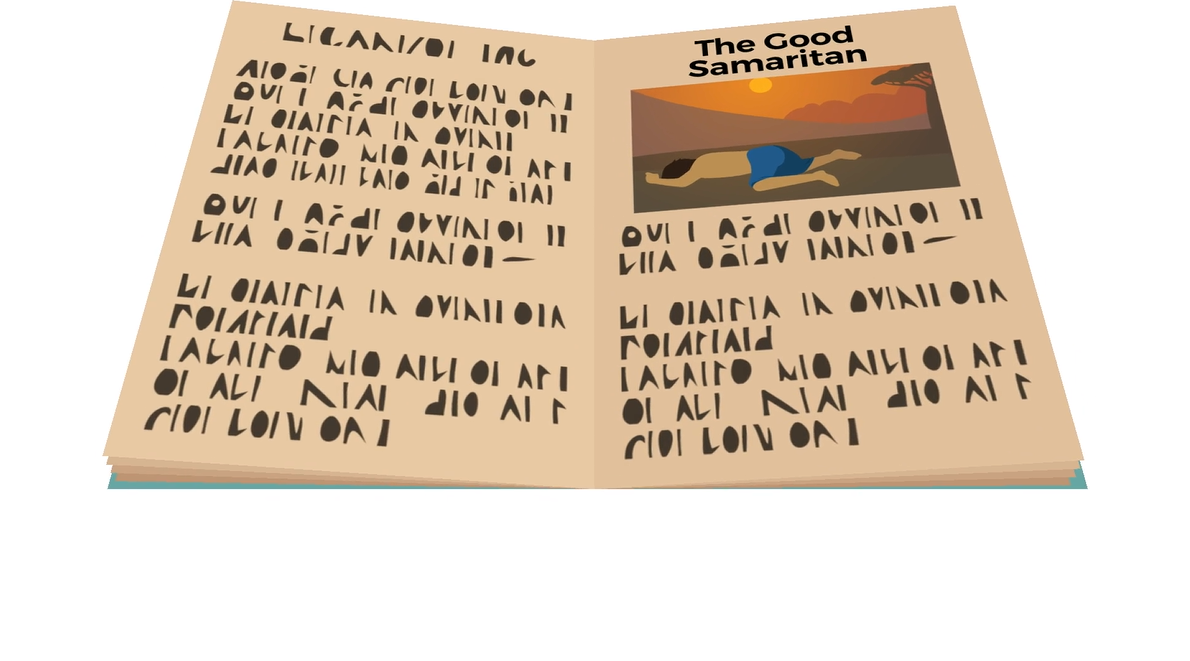 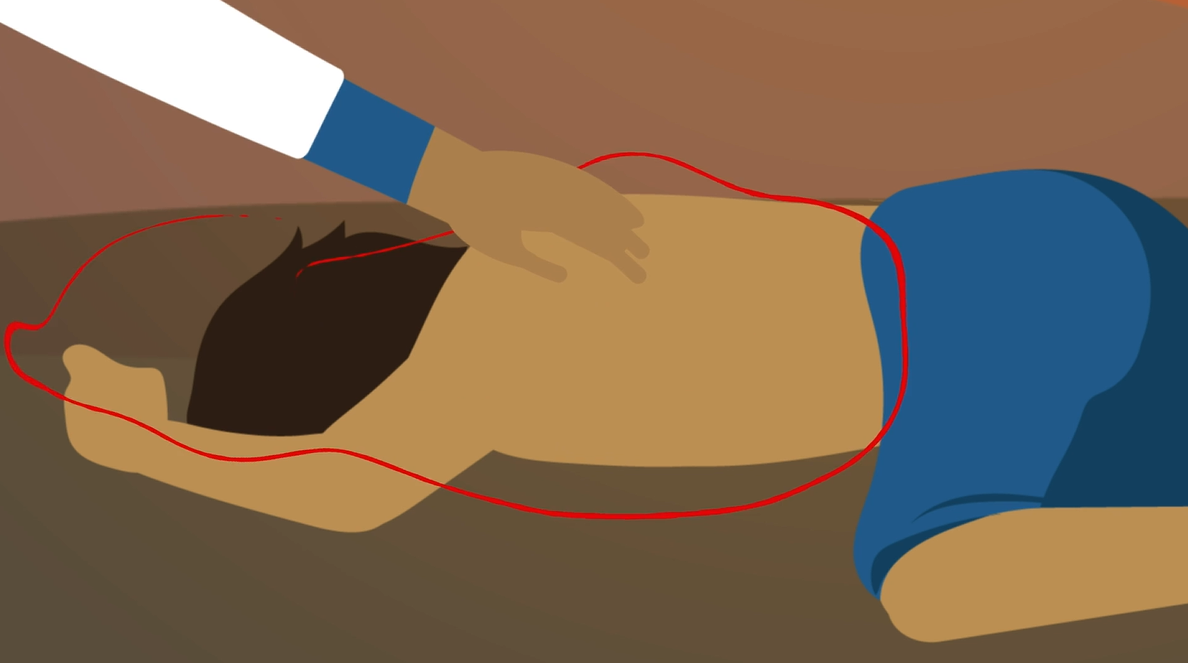 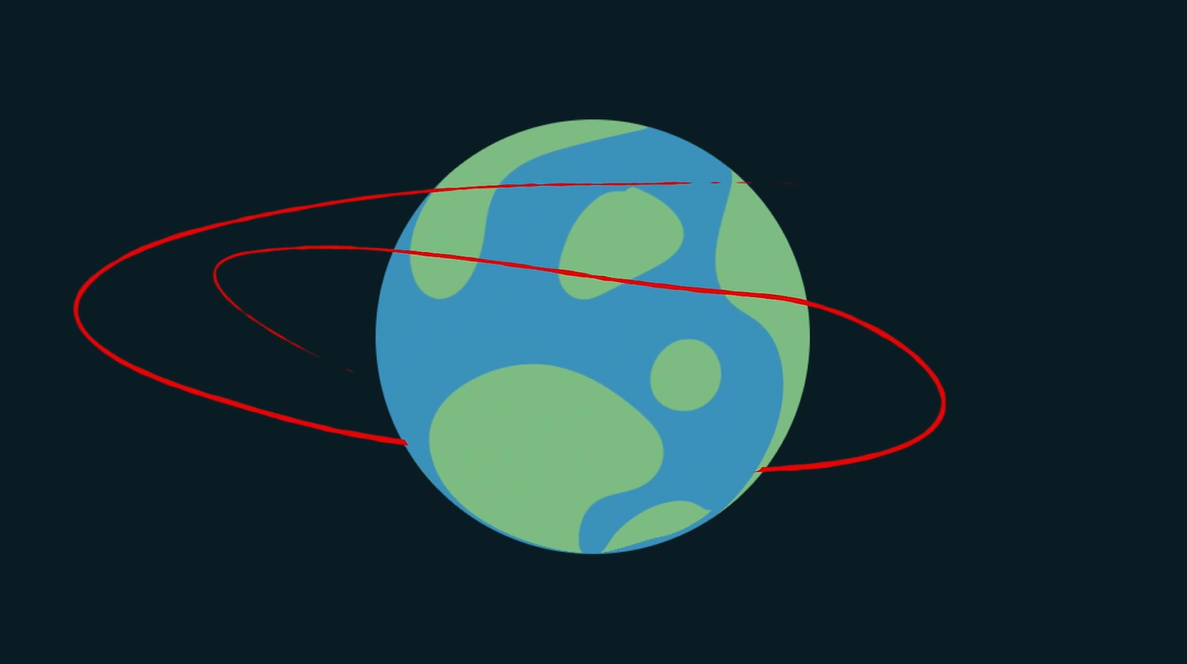 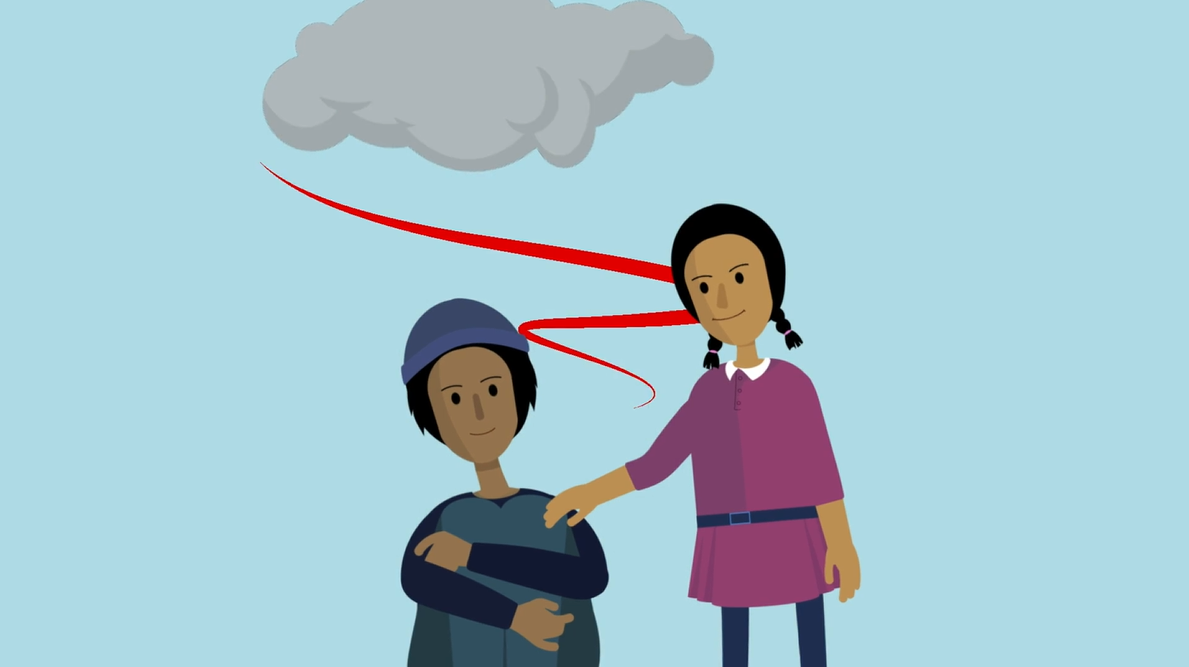 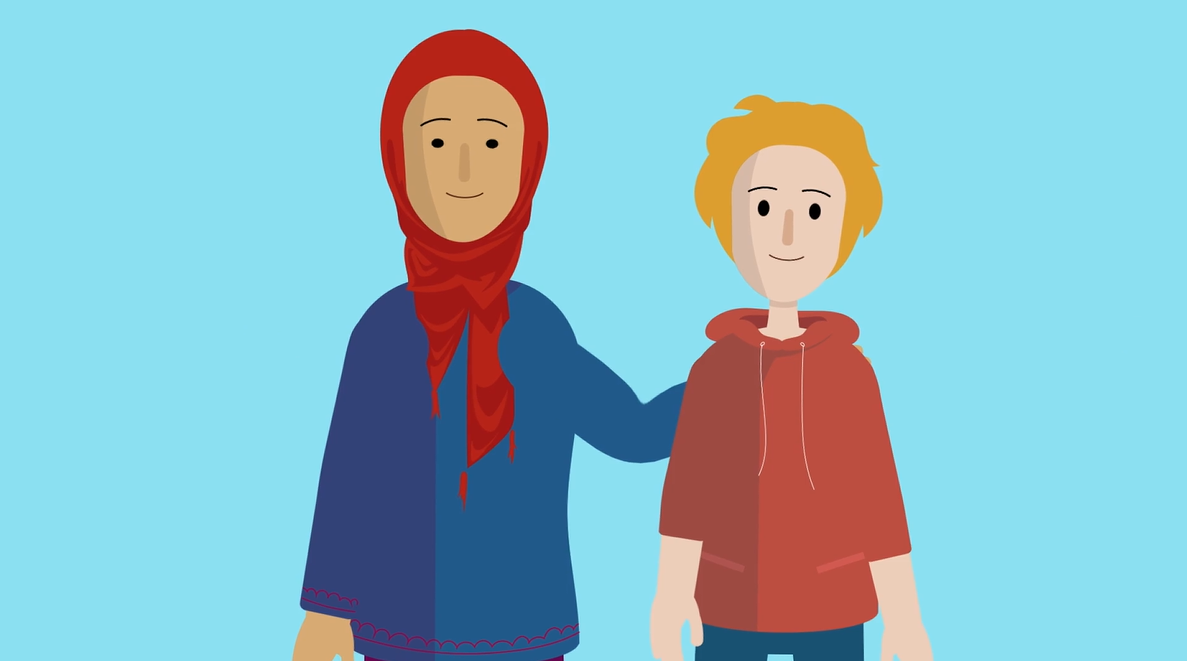 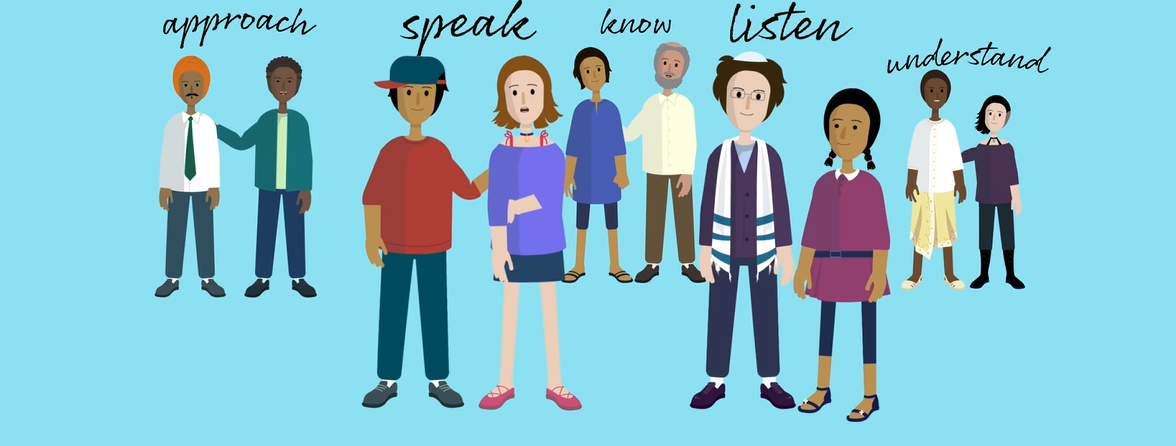 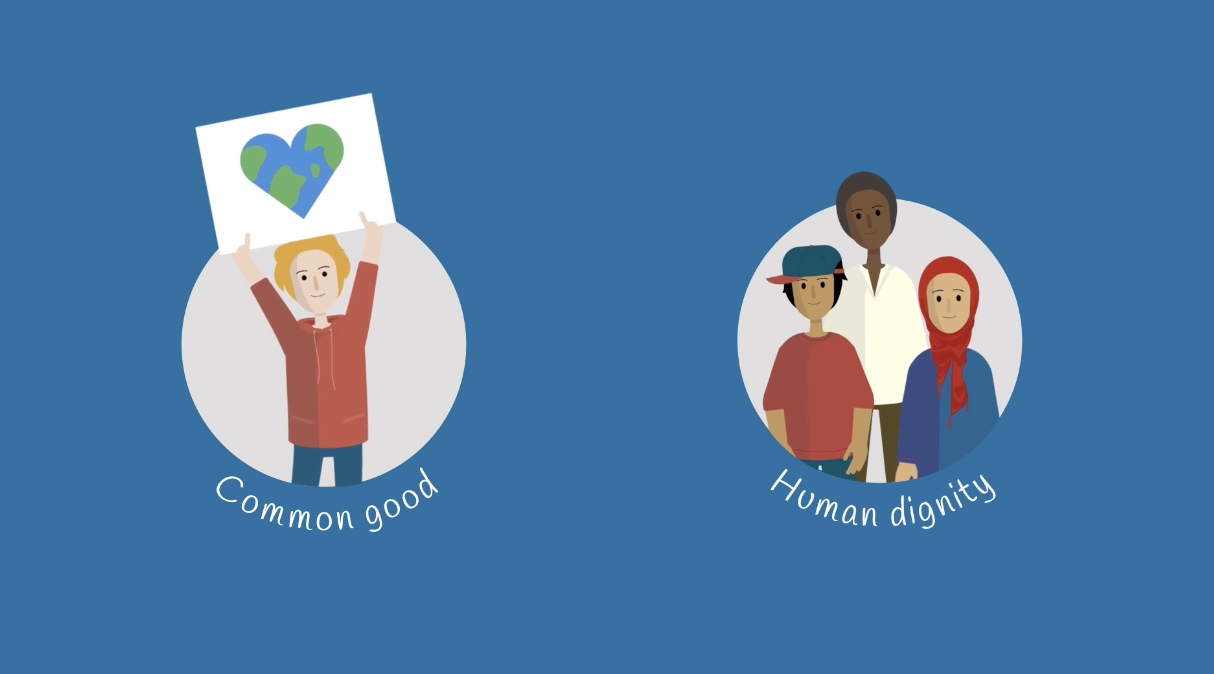 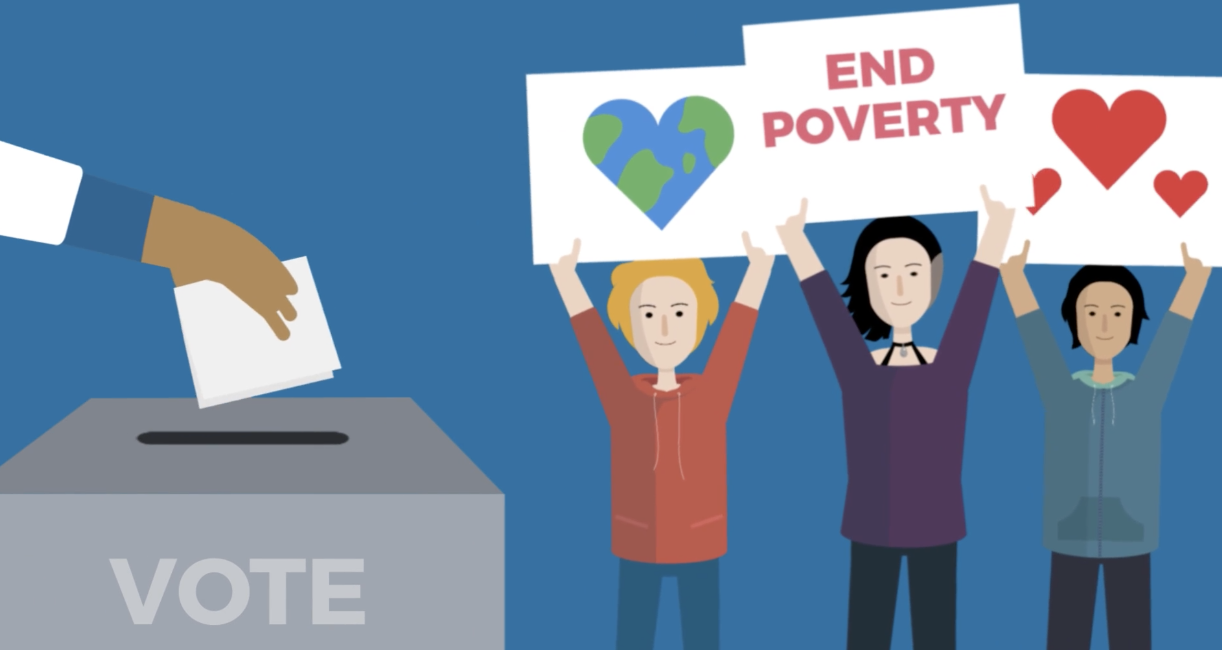 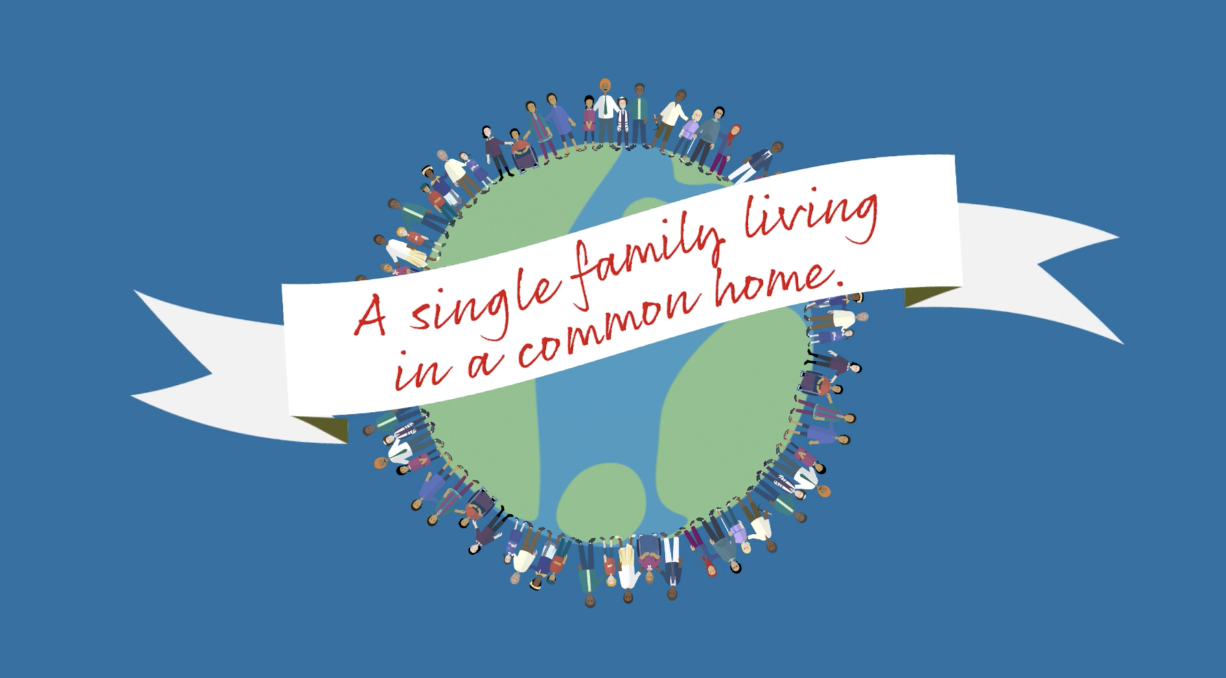 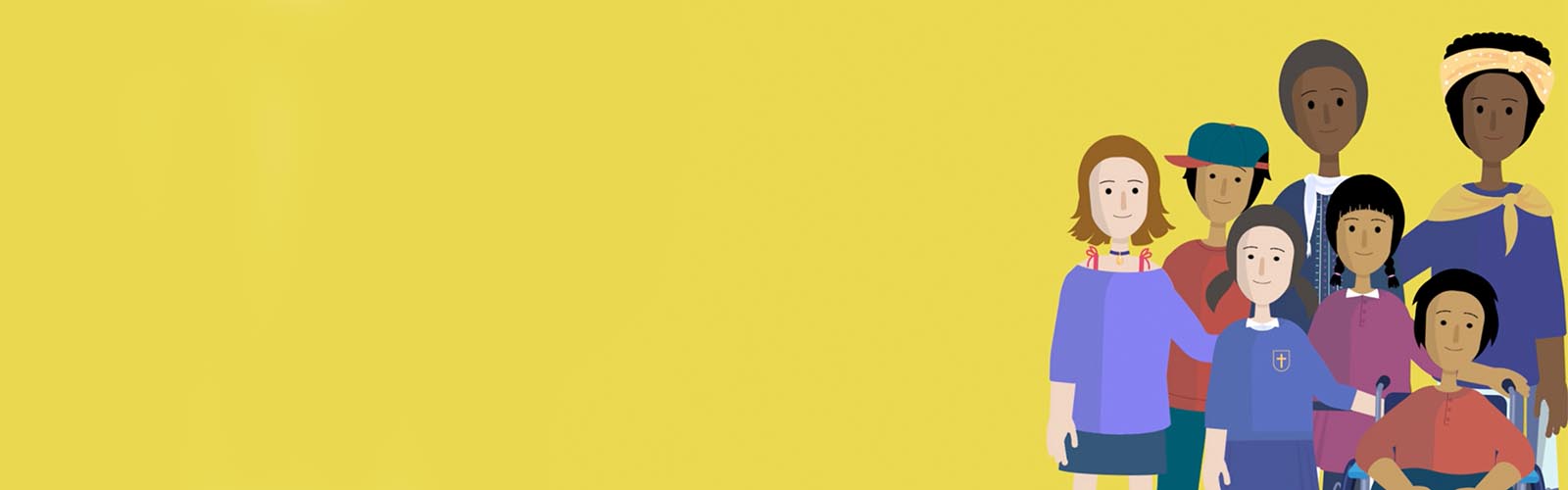 How will you be kind, listen to others and be a good neighbour?